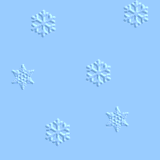 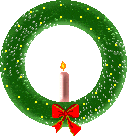 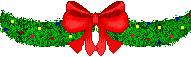 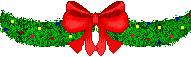 Desde tierras manchegas el grupo de 1º de Bachillerato del I.E.S. Torreón del Alcázar de Ciudad Real , os desea unas muy Felices Navidades y que  el 2010 os traiga todo lo mejor.
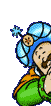 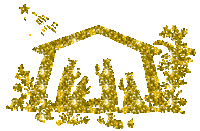 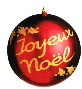 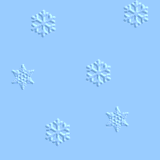 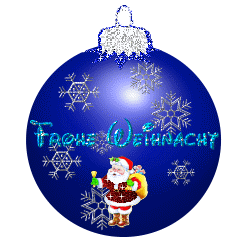 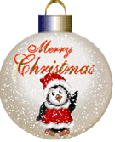 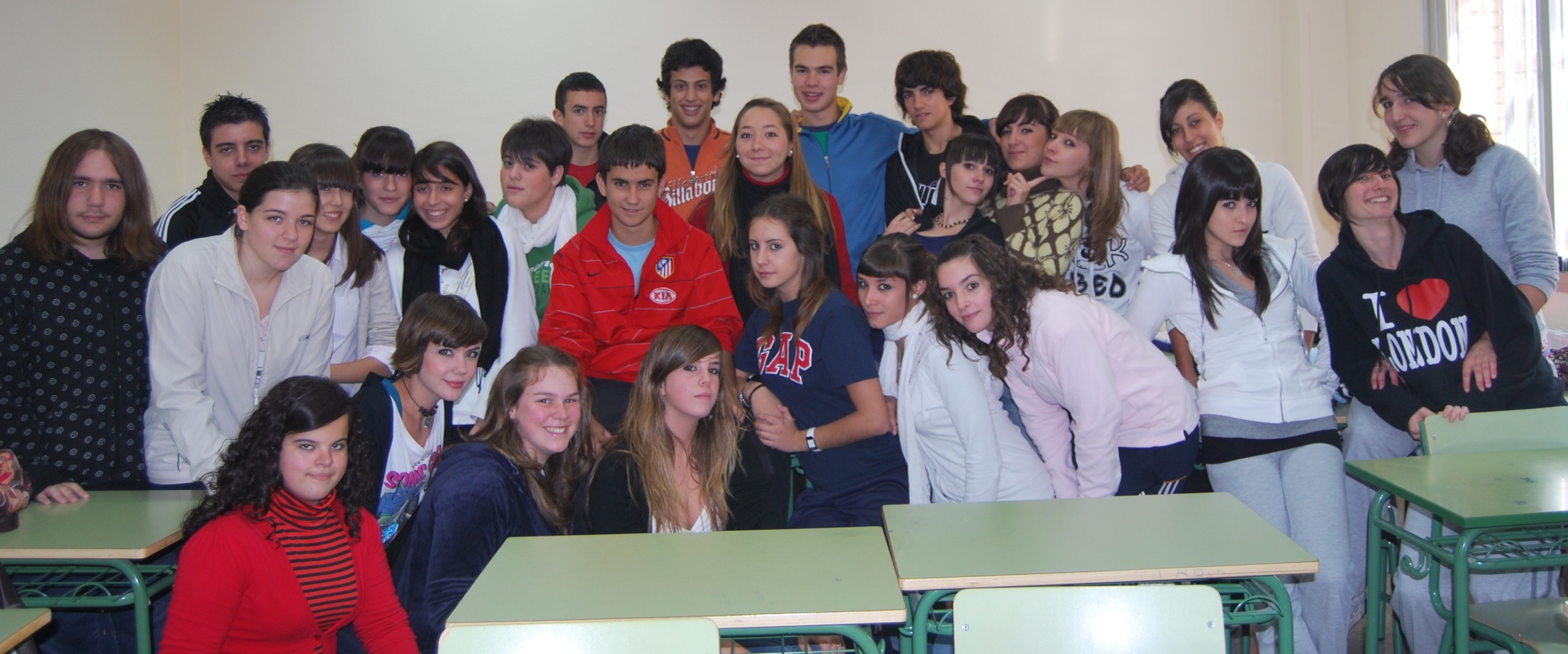